Кружковая работа и исследовательская деятельность студентов как способ формирования общих компетенций будущих строителей (из опыта работы)
НАСЛЕДОВА Ольга Владимировна
ПЛАВНЫЙ ПЕРЕХОД ОБЕСПЕЧИВАЕТСЯ РОСТОМ ВОЗМОЖНОСТЕЙ СТУДЕНТОВ
Из кружка СЮТС-СООБЩЕСТВО ЮНЫХ ТЕХНИКОВ СТРОИТЕЛЕЙ-в секцию НОУ «Технология, полезная модель, дизайн»
Цель КРУЖКА: Создание 3д-моделей,
Макетов демонстрационного типа архитектурных рисунков, презентаций и т.д.
Визуализация в строительстве
Разработка  3Д моделей зданий в программе АutoCаd
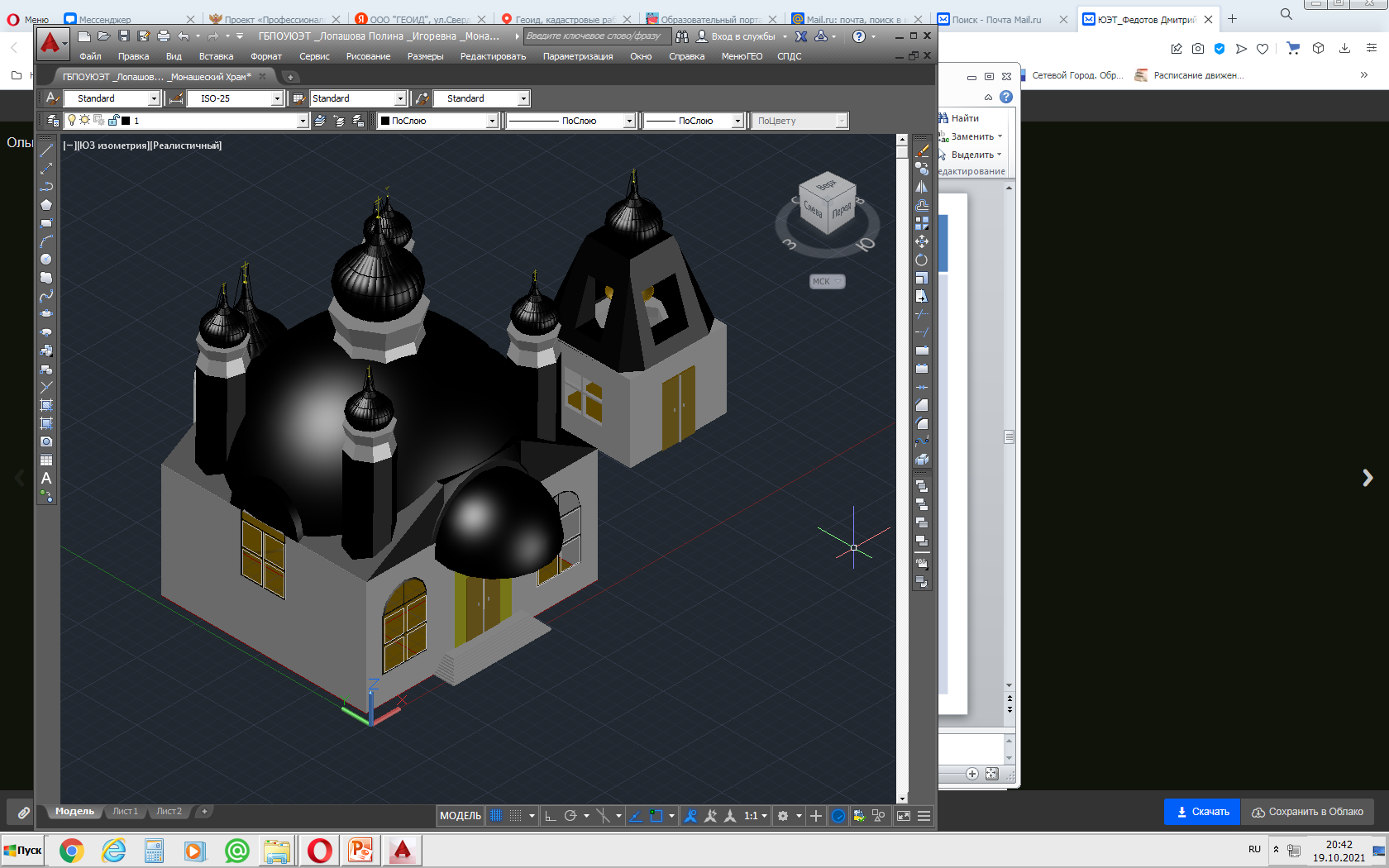 Разработка  3Д моделей ППРв программе АutoCаd
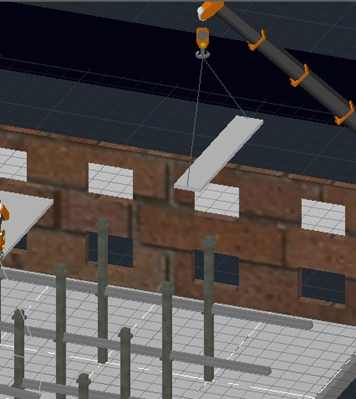 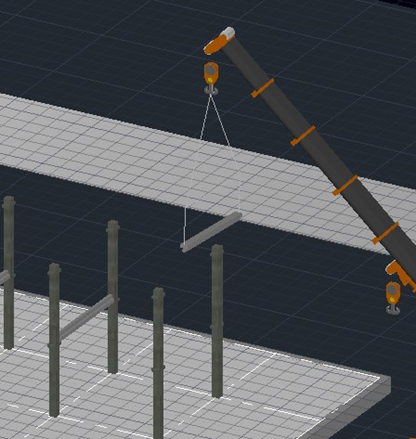 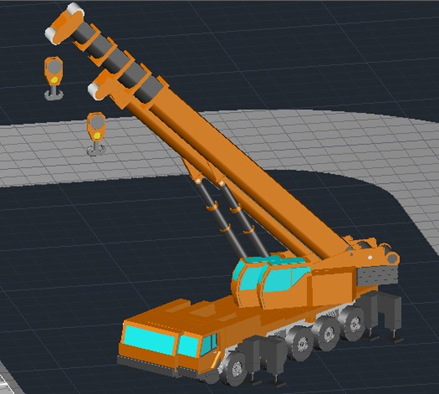 Выбор крана
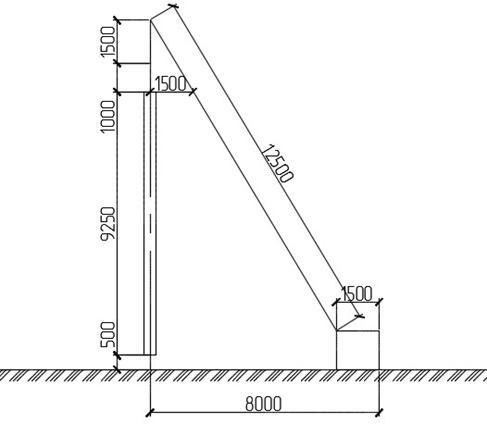 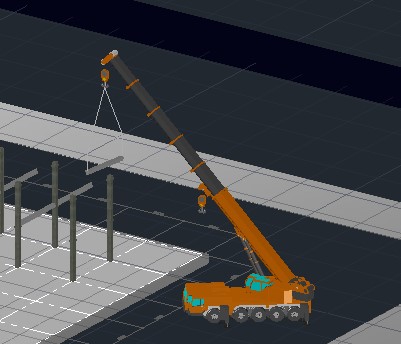 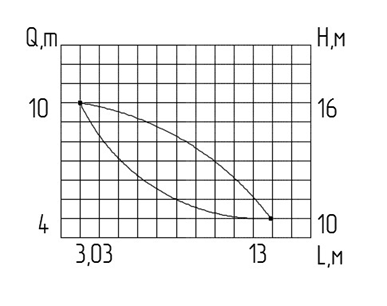 секция НОУ 
«Технология, полезная модель, дизайн».
Цель НОУ: 
- Раскрытие исследовательского, творческого потенциала студентов,  повышение качества подготовки специалистов, способных к самостоятельному творческому участию в инновационных процессах, развертывающихся в различных образовательных учреждениях на конференциях различного уровня, в том числе и международных; участие в городских и областных конкурсах исследовательских работ и проектов.
Задачи  научно-исследовательской работы студентов:
овладение студентами научным методом познания, углубленное и творческое освоение учебного материала;
обучение методологии и средствам самостоятельного решения научных задач;
привитие навыков работы в научных коллективах, ознакомление с методами и приемами организации НИР.
Планирование результата
СТРОЙГЕНПЛАН Петрова Аня.pdf
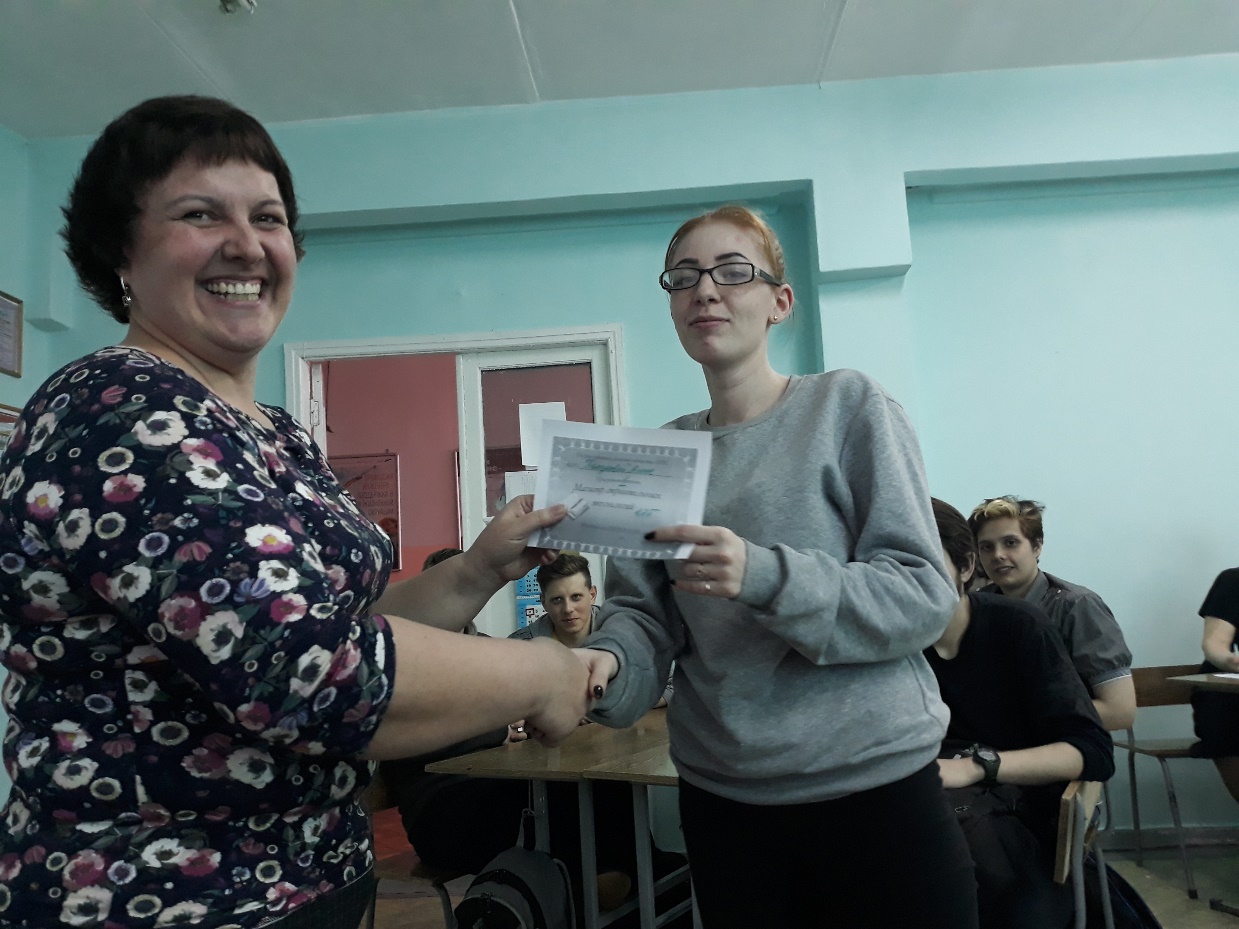 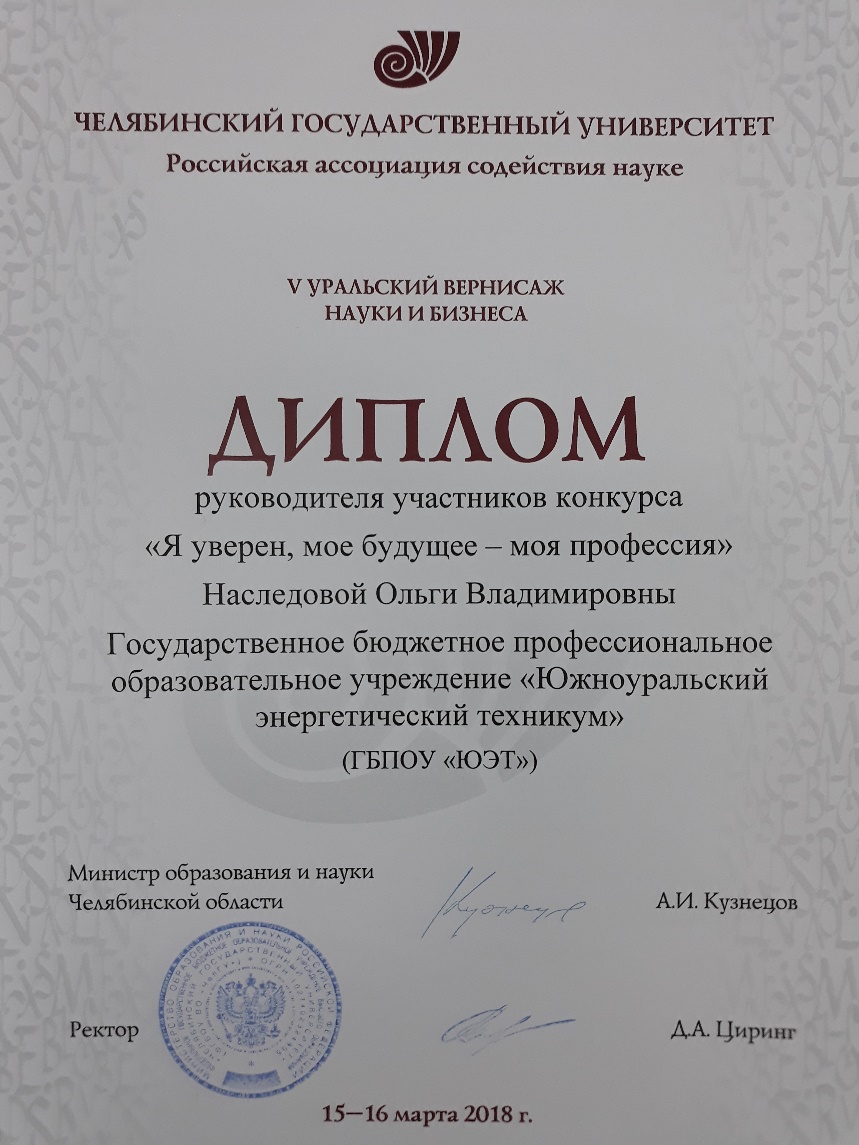 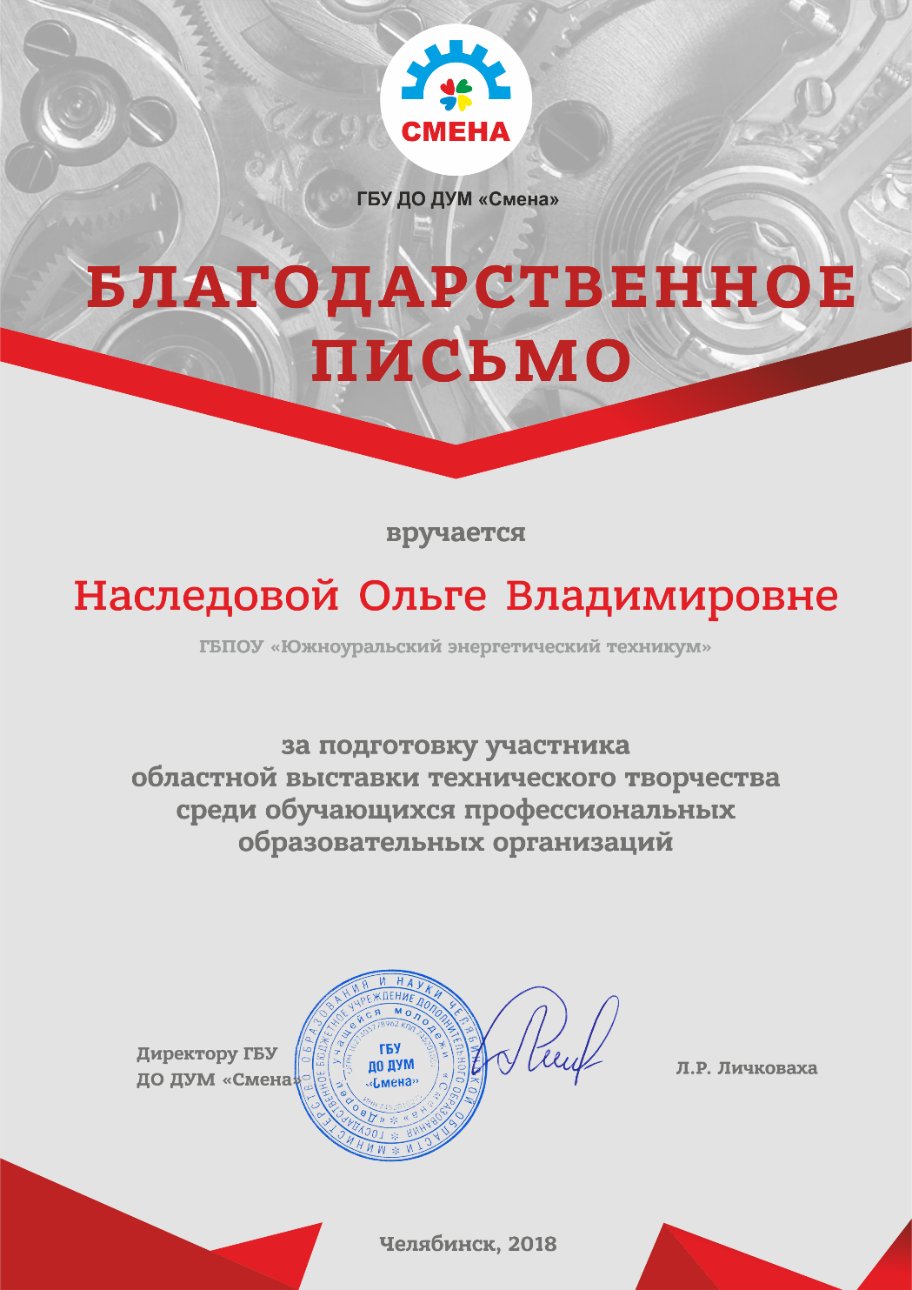 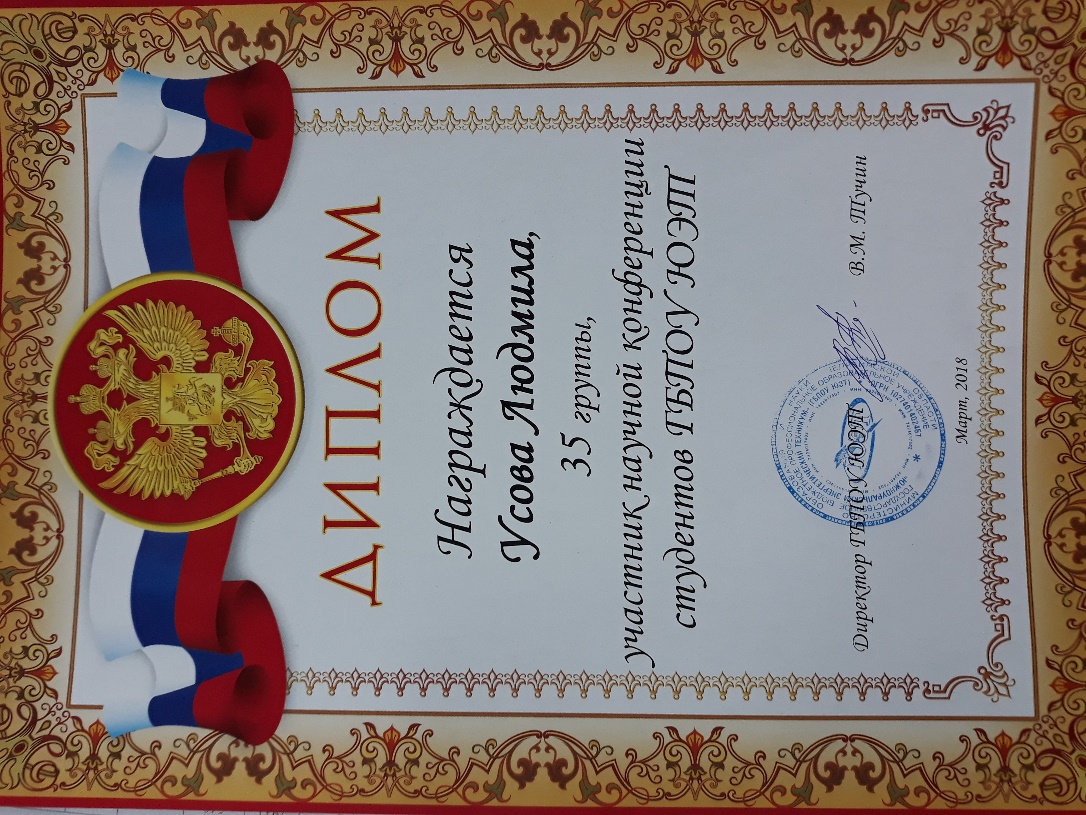 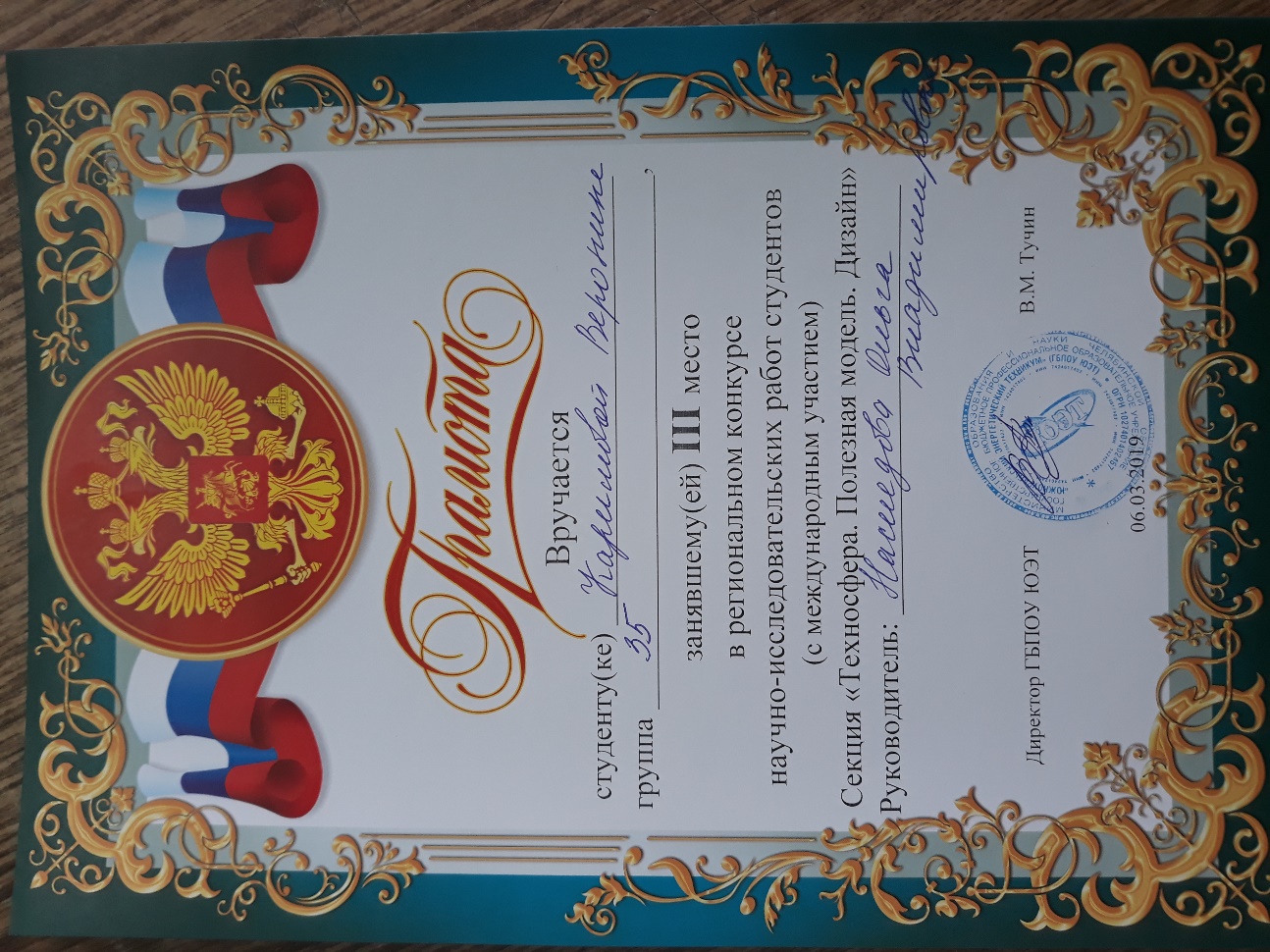 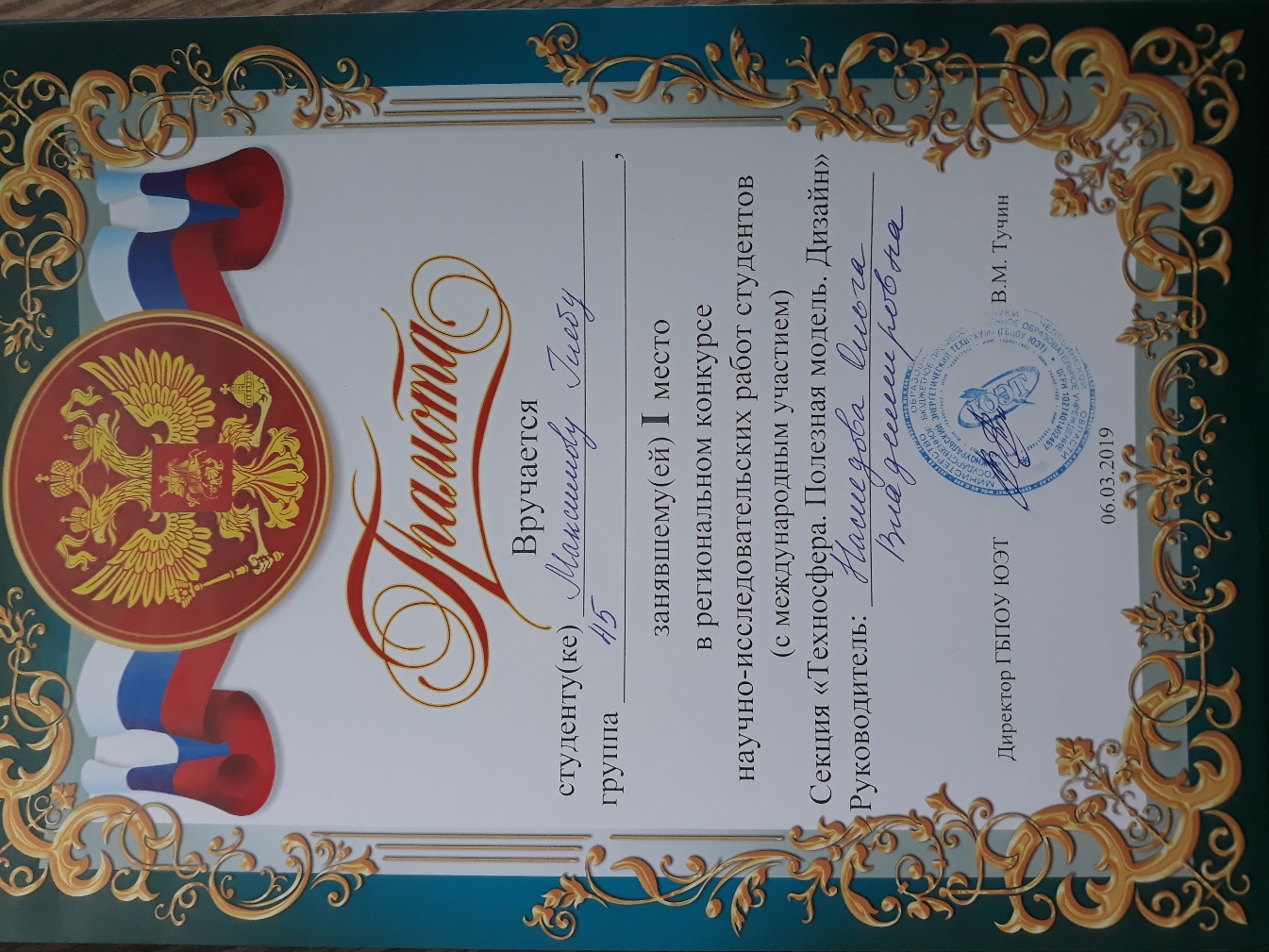 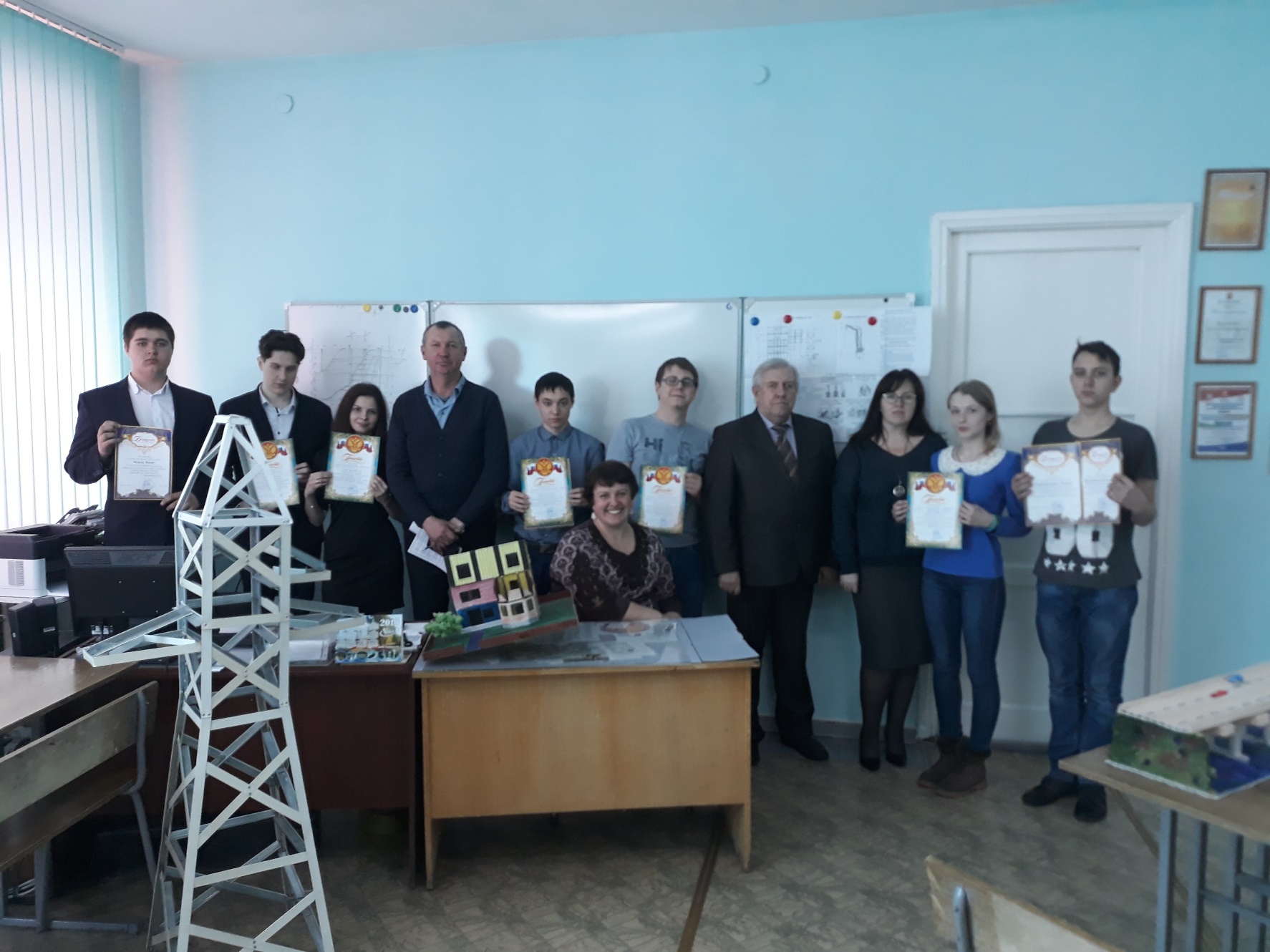 Схема  структурно – функциональной зоны входной группы по созданию доступной среды для МГН
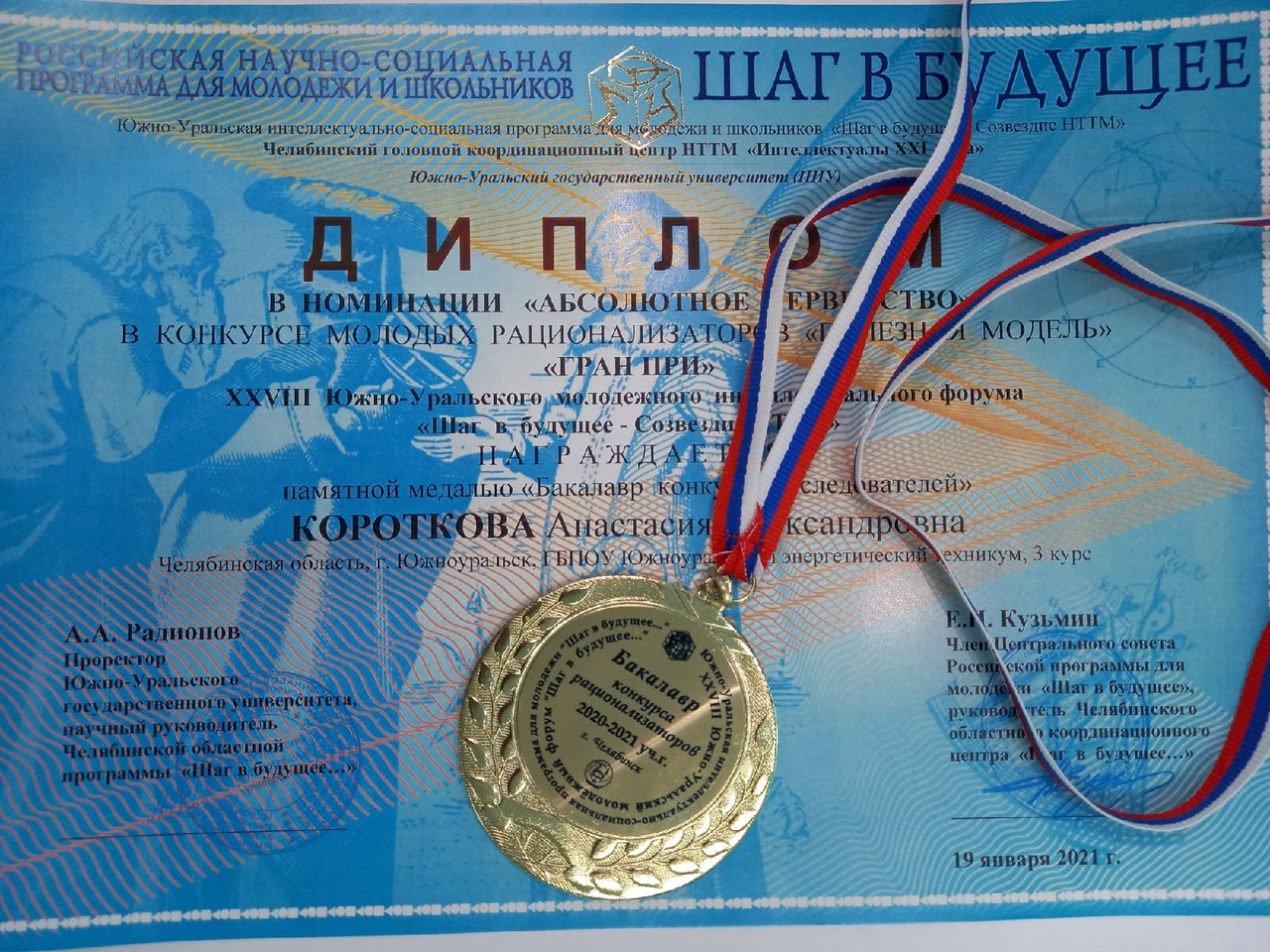 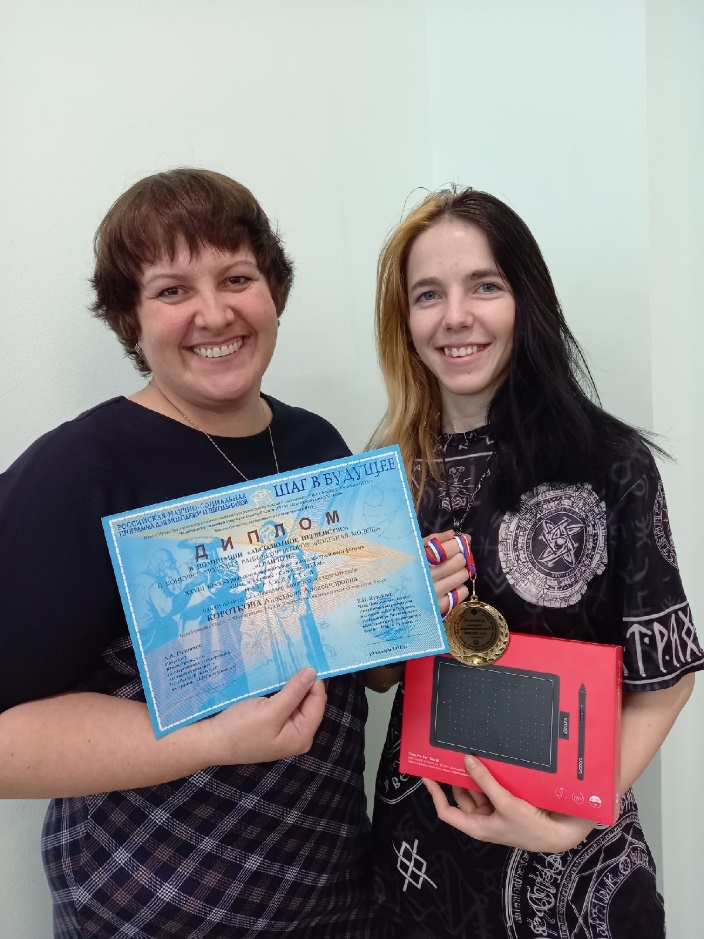 Результатом ведения кружковой работы и исследовательской деятельности студентов является:
развитие личности, способной к глубокому изучению профессиональных модулей, а также овладение общими и профессиональными компетенциями по специальности/профессии;
развитие самостоятельности, мобильности, творческого мышления, как одного из главных компонентов подготовки качественных специалистов;
овладение методикой учебно-исследовательской работы, умением самостоятельно и творчески мыслить, использовать полученные знания на практике.
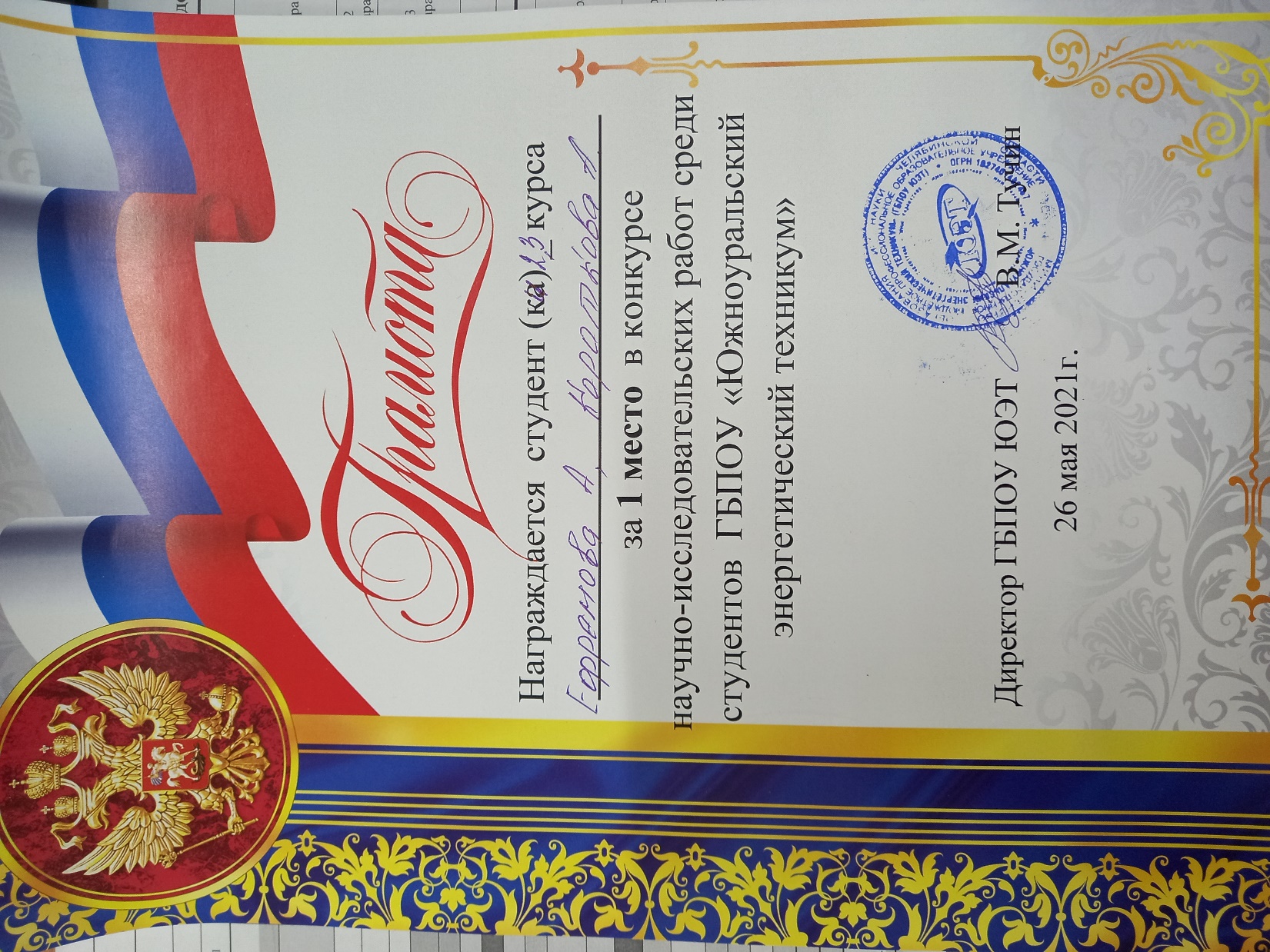 Спасибо за внимание!